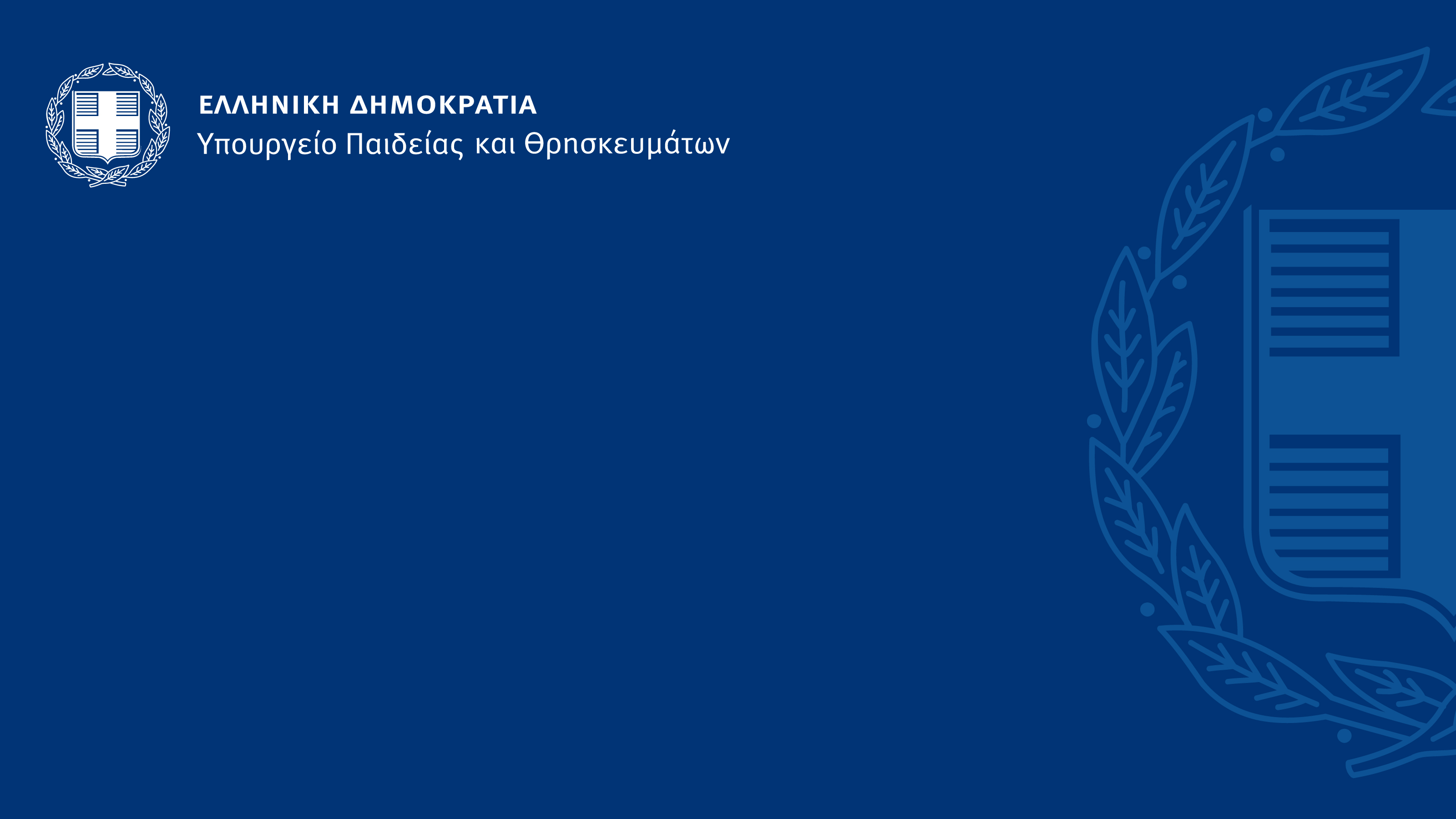 ΕΛΛΗΝΙΚΗ ΔΗΜΟΚΡΑΤΙΑ
Κυβέρνηση
“Next Generation EU”

Εθνικό Σχέδιο Ανάκαμψης και Ανθεκτικότητας
Σύνοδος ECOFIN – 16 Μαρτίου 2021
[Speaker Notes: Intro /01


Feedback 

Πρώτη μέρα αφιερωμένη σε υγιεινή κτλ

Μικρές αλλαγές έξυπνες (2 διαλείμματα, ζώνες άφιξης/αναχώρησης)

Απουσίες 

2 ΣΤΑΔΙΑ: α) δημοτικά/γ’ λυκείου – β) γυμνάσιο, β’ γ’ λυκείου, ΕΕΚ, μαθητεία. 

ΑΕΙ συνεχίζουν εξ αποστάσεως (δε θα ανοίξουν για φέτος)]
Βασικοί στόχοι
Το Ελληνικό Σχέδιο Ανάκαμψης και Ανθεκτικότητας (ΕΣΑΑ) φιλοδοξεί να συμβάλει στην αλλαγή παραδείγματος στην ελληνική οικονομία και τους θεσμούς
Μέσω φιλόδοξων μεταρρυθμίσεων και επενδύσεων
 Προς ένα εξωστρεφές, ανταγωνιστικό και πράσινο οικονομικό μοντέλο
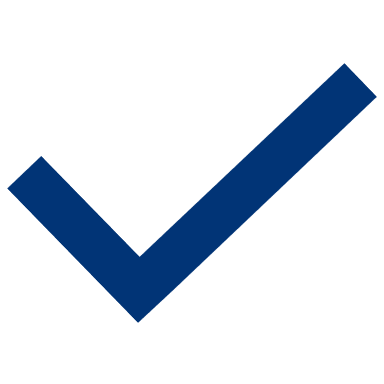 Δεν είναι απλώς μια οικονομική μετάβαση
Είναι ένας θεμελιώδης οικονομικός και κοινωνικός μετασχηματισμός, που επιδρά στην οικονομική δραστηριότητα, αλλά και στις τεχνολογίες, τις συμπεριφορές και τους θεσμούς
Μια μετάβαση που συνδυάζει οικονομική αποτελεσματικότητα με κοινωνική συνοχή και δικαιοσύνη
2
Συνεκτική οικονομική στρατηγική
Παρά την πρόοδο που έχει επιτευχθεί, η Ελλάδα εξακολουθεί να παρουσιάζει μεγάλο παραγωγικό και επενδυτικό κενό, κενό απασχόλησης και σημαντικά φαινόμενα κοινωνικού αποκλεισμού. Η πανδημία μπορεί να εντείνει αυτά τα προβλήματα.
Με βάση το «Σχέδιο Ανάπτυξης για την Ελληνική Οικονομία» που συνέταξε η Επιτροπή υπό τον Νομπελίστα Καθηγητή Χρ. Πισσαρίδη (2020), και σε πλήρη ευθυγράμμιση με τις Ειδικές ανά Χώρα Συστάσεις της Ευρωπαϊκής Επιτροπής, το ελληνικό ΕΣΑΑ έχει στόχο: 
Να περιορίσει τις οικονομικές και κοινωνικές επιπτώσεις της κρίσης του COVID-19
Να αντιμετωπίσει υπάρχοντα κενά
Να ενισχύσει την ανάπτυξη, τη δημιουργία θέσεων εργασίας και την οικονομική και κοινωνική ανθεκτικότητα
Το ελληνικό ΕΣΑΑ ευθυγραμμίζεται πλήρως με τους έξι πυλώνες που θέτει το Άρθρο 3 του Κανονισμού για τον Μηχανισμό Ανάκαμψης και Ανθεκτικότητας (ΜΑΑ), με ιδιαίτερη έμφαση στην πράσινη και στην ψηφιακή μετάβαση
Στοιχείο – «κλειδί»: Κινητοποίηση σημαντικών πόρων του ιδιωτικού τομέα, με στόχο την αύξηση των ιδιωτικών επενδύσεων, ώστε να επιτευχθούν μεγάλα πολλαπλασιαστικά οφέλη
3
Κομβικές μεταρρυθμίσεις και επενδύσεις – I
Κίνητρα για επενδύσεις ενεργειακής αποδοτικότητας (κατοικίες, επιχειρήσεις και Δημόσιος Τομέας)
Ηλεκτρικές διασυνδέσεις των ελληνικών νησιών και επενδύσεις ενεργειακής αποθήκευσης 
Εθνικό σχέδιο αναδάσωσης και επενδύσεις στη βιοποικιλότητα
Υποδομές 5G, υποδομή οπτικών ινών σε κτίρια, ψηφιακή διασύνδεση των ελληνικών νησιών
Ψηφιακός μετασχηματισμός του Δημόσιου Τομέα (Υγεία, Παιδεία, Δικαιοσύνη κ.λπ.), συμπεριλαμβανομένης υποδομής και υπηρεσίας κεντρικού υπολογιστικού νέφους, ψηφιακή διαλειτουργικότητα εντός της Γενικής Κυβέρνησης και Ολοκληρωμένη Διαχείριση Συναλλασσόμενων (CRM) με τη Γενική Κυβέρνηση
Πλήρης ψηφιοποίηση των φορολογικών αρχών, νέες έξυπνες μέθοδοι καταπολέμησης της φοροδιαφυγής (έλεγχοι με τη χρήση Τεχνητής Νοημοσύνης, on-line παρακολούθηση της μεταφοράς αγαθών κ.λπ.), εισαγωγή διασυνδεδεμένων ταμειακών μηχανών και POS, ηλεκτρονική τιμολόγηση για το σύνολο του ιδιωτικού τομέα
4
Κομβικές μεταρρυθμίσεις και επενδύσεις – IΙ
Μεταρρυθμίσεις για την απλοποίηση του επιχειρηματικού περιβάλλοντος, διευκόλυνση του επιχειρείν και υποστήριξη των επενδύσεων
Ισχυρά κίνητρα για ιδιωτικές επενδύσεις (πράσινος, ψηφιακός μετασχηματισμός ΜμΕ, “έξυπνες” βιομηχανικές επενδύσεις, εξωστρέφεια, καινοτομία/έρευνα και ανάπτυξη)
Συμπράξεις Δημόσιου-Ιδιωτικού Τομέα σε νέα, μεγάλα έργα υποδομών (αρδευτικά έργα, εκσυγχρονισμός του σιδηροδρομικού δικτύου κ.λπ.)
Επενδύσεις στους τομείς του πολιτισμού, του τουρισμού και της αγροδιατροφής ως κινητήριους μοχλούς ανάπτυξης
Μεταρρύθμιση της εργατικής νομοθεσίας (εκσυγχρονισμός και απλοποίηση), μεταρρύθμιση ενεργητικών και παθητικών πολιτικών απασχόλησης, μεγάλες επενδύσεις στην κατάρτιση και επανακατάρτιση του εργατικού δυναμικού (έμφαση στις ψηφιακές δεξιότητες)
Επενδύσεις στην κοινωνική ενσωμάτωση ευάλωτων ομάδων, υποβοήθηση της πρόσβασης στην αγορά εργασίας για άτομα με αναπηρία, διευκόλυνση της δημιουργίας μονάδων φροντίδας παιδιών στις εγκαταστάσεις ιδιωτικών εταιριών. Πρόσθετες αντίστοιχες επενδύσεις στο εκπαιδευτικό σύστημα 
Μεταρρύθμιση  του συστήματος πρωτοβάθμιας φροντίδας υγείας, εκσυγχρονισμός νοσοκομείων και κέντρων Υγείας και εφαρμογή του Εθνικού Προγράμματος Δημόσιας Υγείας και Πρόληψης Ασθενειών
5
Δάνεια από τον Μηχανισμό Ανάκαμψης και Ανθεκτικότητας για τη χρηματοδότηση ιδιωτικών επενδύσεων
Με βάση αυστηρά κριτήρια επιλεξιμότητας έργων
Χωρίς περιττές γραφειοκρατικές παρεμβάσεις στην επιλογή και χρηματοδότηση των έργων
Αποκλειστικά με κριτήρια της αγοράς
Μέγιστη κρατική χρηματοδότηση 50% της αξίας του έργου, μειώνοντας το κεφαλαιακό κόστος
Χρηματοδοτική συμμετοχή τραπεζών και επενδυτών (τουλάχιστον 30% και 20% αντιστοίχως)
Πράσινη μετάβαση
Ψηφιακή μετάβαση
Εξωστρέφεια
Καινοτομία
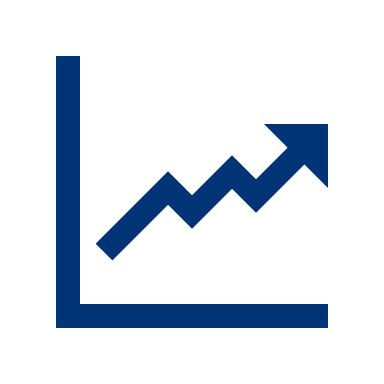 Οικονομίες κλίμακας μέσω επιχειρηματικών συνεργασιών, εξαγορών και συγχωνεύσεων
6
Μέθοδοι εργασίας
Η προετοιμασία του ΕΣΑΑ συντονίζεται από Εκτελεστική Επιτροπή υπό τον Πρωθυπουργό
Πλήρης συμμετοχή των Υπουργείων μέσω της υποβολής προτάσεων
Τεχνική Υποστήριξη από δύο ιδιώτες συμβούλους 
Διαβούλευση με όλα τα εμπλεκόμενα μέρη
Ανεπίσημη διαβούλευση με άλλα κράτη-μέλη
Εντατική, στενή, πολύ παραγωγική συνεργασία με την Ευρωπαϊκή Επιτροπή (περίπου 70 συναντήσεις σε επίπεδο επικεφαλής και τεχνικών κλιμακίων) 
Πλήρης ευθυγράμμιση με τις απαιτήσεις του κανονισμού για τον ΜΑΑ και την επιστολή του Επιτρόπου Dombrovskis προς τους Υπουργούς
Στάδιο εφαρμογής: Εποπτεία από Ειδική Υπηρεσία που υπάγεται στο Υπουργείο Οικονομικών
7
[Speaker Notes: Intro /01]